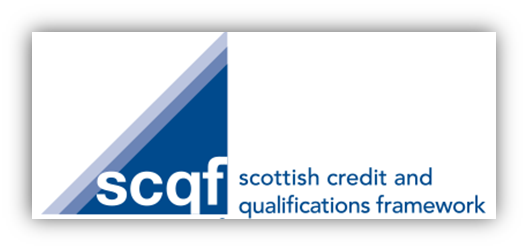 College Microcredentials Consortium
Kerry Heathcote
June 09 2022
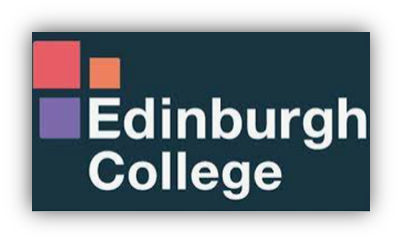 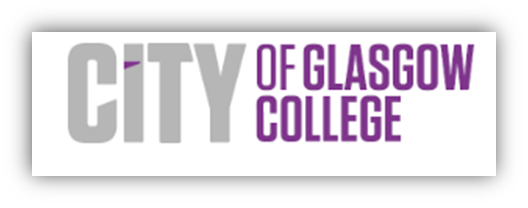 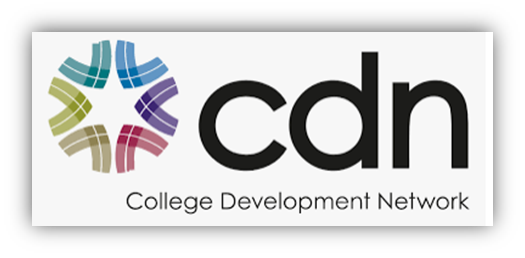 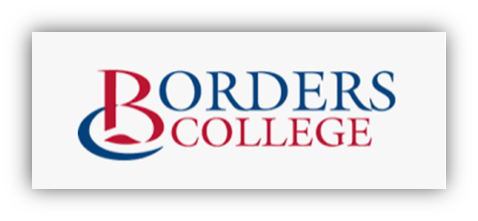 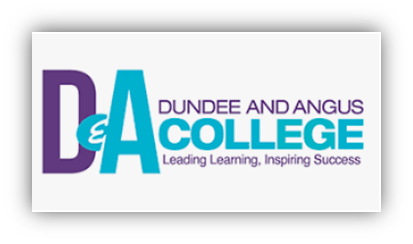 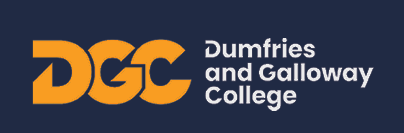 Exploration of Recognition for    Micro-credentials: Project Group Report                                      October 2020 -   March 2021
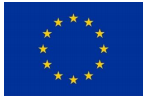 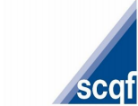 118 employer responses received
96% agree that micro-credentials could aid learner progression
93% agree they could help deal with new processes / change
90% agree they would result in standards of consistency
89% confirmed a largely online delivery method is preferred
89% need to be delivered and assessed largely online
87% agree that making these ‘stackable’ is important
84% agree that government funding is important 
83% agree micro-credentials could address existing skills gaps
77% confirmed a definite interest in offering micro-credentials 
73% have over 100 employees. 
73% want formal recognition for micro-credentials  
64% confirmed changed processes following the pandemic
63% currently deliver in-house bespoke training
In-house funded currently (67 respondents) 
FWDF funded currently (51 respondents)
Priority areas:

Leadership & Management 
Soft Skills 
Employability 
Digital Skills 
Change Management 
Post-Pandemic Change / Return to Work 
Health and Safety 
Customer Service Excellence 
Remote Working Support 
Mental Health Support /Awareness 
Assertiveness
Day Care – Children
Microsoft Office Packages
Identified Key Factors: Reported by Employers
Unique features: 

‘Connectivity’ towards a bigger qualification 
A stackable ‘building blocks’ approach towards job movement.  
A focus on addressing skills gaps /imbalance of skills and job availability 
Provide a solution to address change quickly; remove bureaucracy 
Includes a digital offer in both delivery and assessment  
Quick to market 
Accessible to all: employed / unemployed / wishing to retrain 
Flexibility: start dates, mode and format of delivery and assessment 
Personalisation of offer for employers
COMPLETE
COMPLETE
ONGOING
ONGOING
COMPLETE
COMPLETE
Review and evaluate the ‘proof-of-concept’ exercise.
Credit-rate and publish micro-credentials for use.
Work with The QAA and HEI partners on the tertiary model.
Ensure access and upskilling for employment, for all.
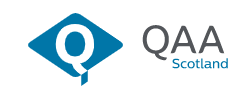 NEXT STEPS
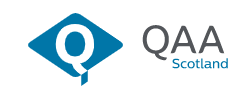